Besoin de piquant 
dans votre vie???
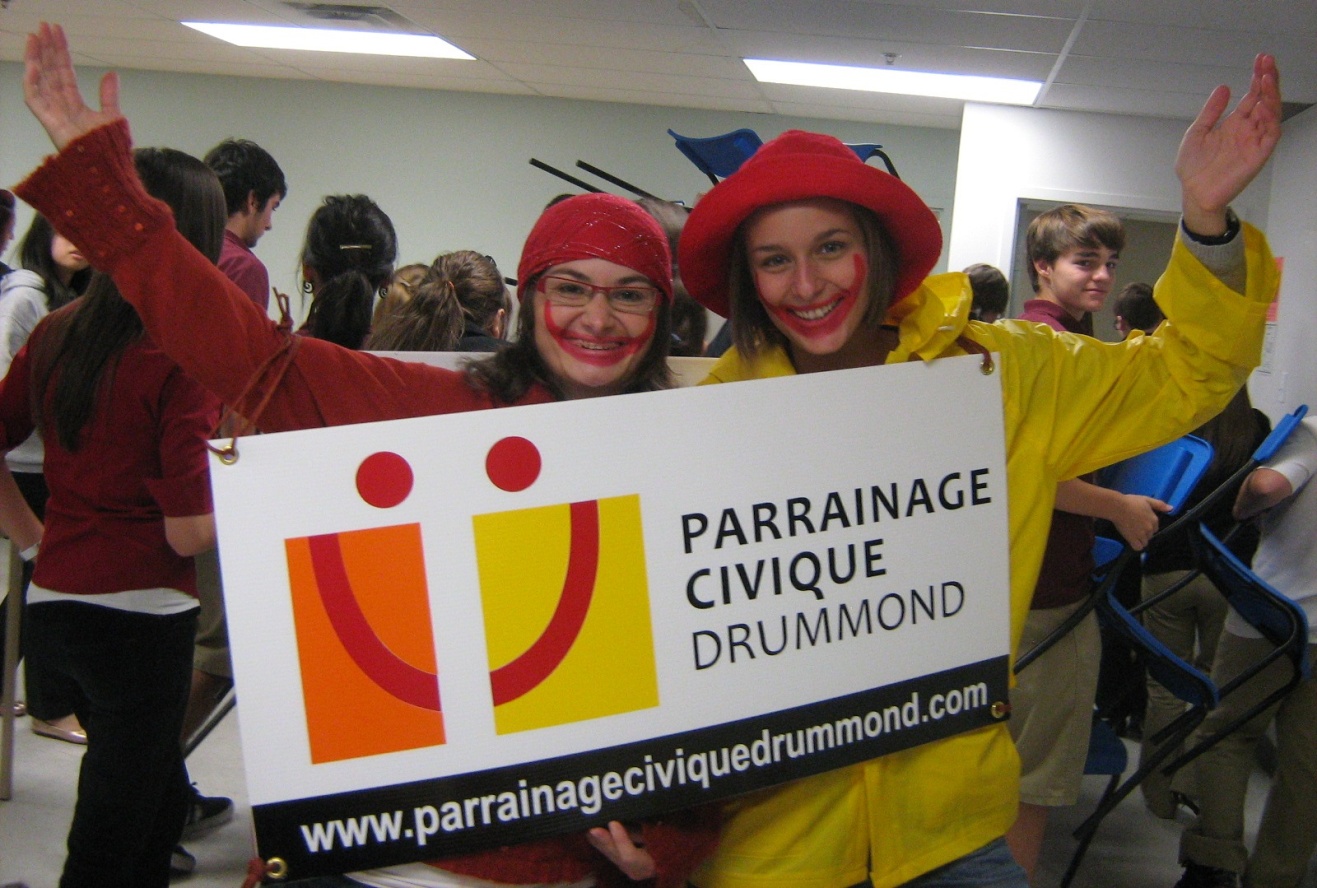 Parrainage Civique Drummond peut vous faire vivre une expérience extraordinaire!
Venez vous informer!
Saviez-vous qu’il y a des personnes qui n’ont pas la chance de faire des activités avec un ami?
Nous leur offrons un parrain ou une marraine pour combler ce besoin!
Saviez-vous qu’il y a 34 personnes sur une liste d’attente?
Donc, 
besoin URGENT de 
34 parrains ou marraines!
Nos parrains/marraines et nos filleuls 
sont satisfaits à 100%
Garantie de satisfaction!
Concrètement,
 c’est quoi le jumelage?
Voici de très beaux exemples!
Voici nos jumelages !!!
Alain et JulienDepuis mai 1984
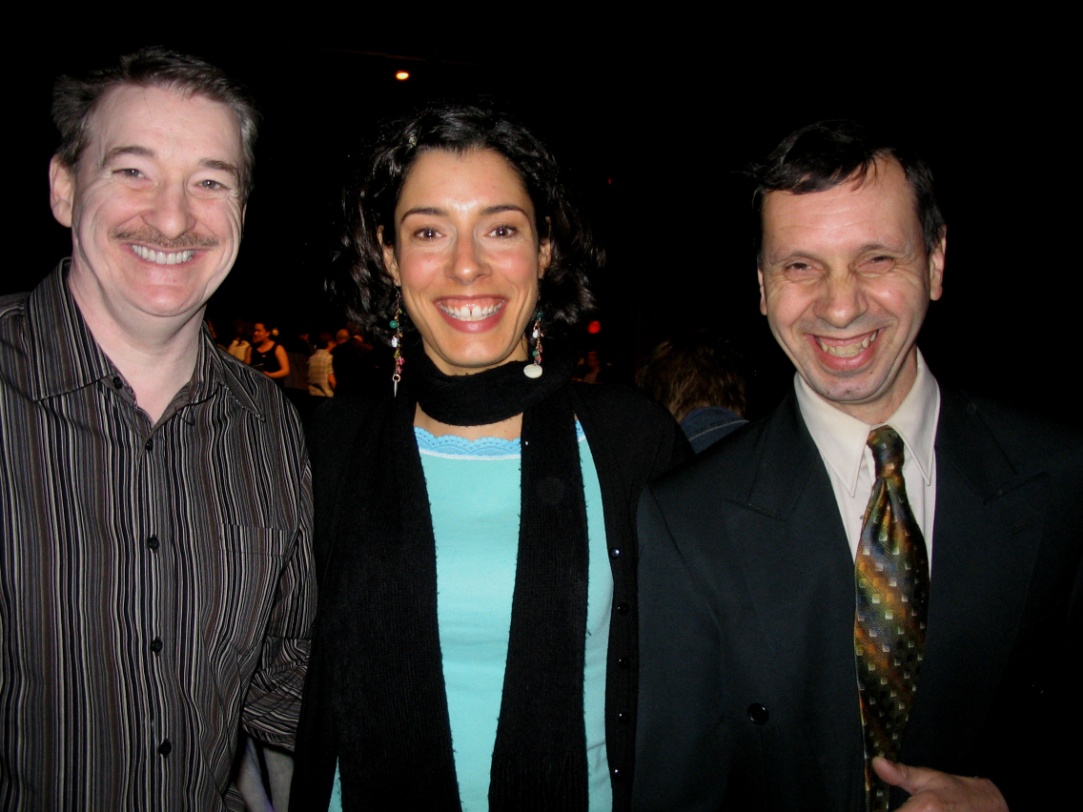 Ils ont rencontré la 
comédienne Marie-Hélène 
Thibeault à Montréal.
Michel et FranceDepuis mars 2005
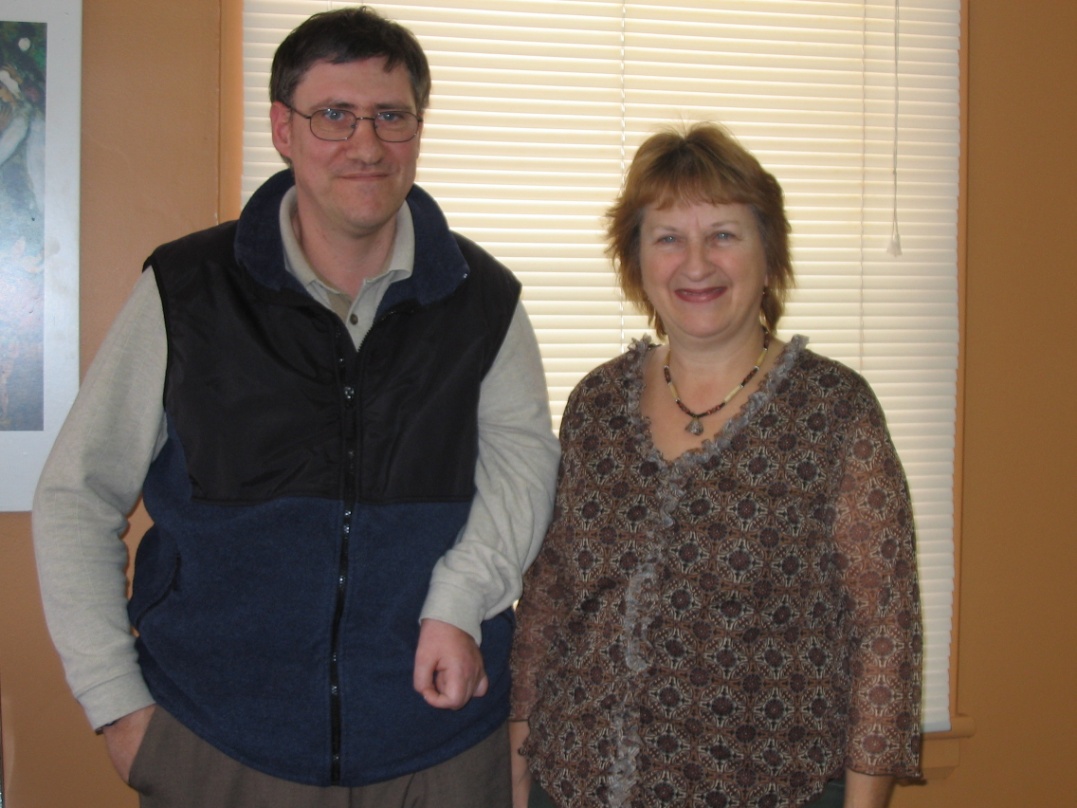 Michel est un homme 
galant: Il ouvre toujours 
la porte à sa marraine!
Jean- Claude et GustaveDepuis décembre 2007
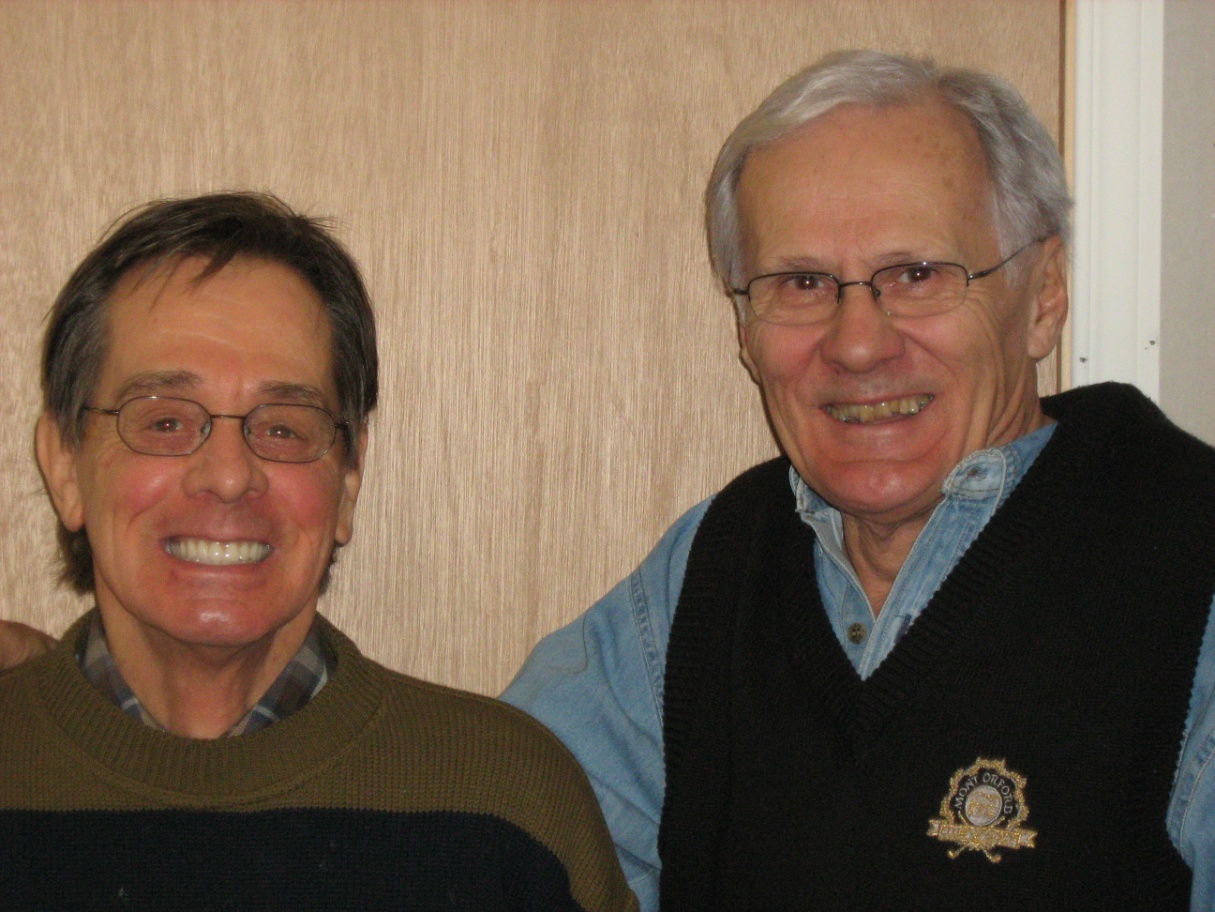 Ils aiment bien, 
aller magasiner au 
Canadian Tire.

Une vraie activité 
d’hommes!!
Manon et RenéeDepuis juin 2008
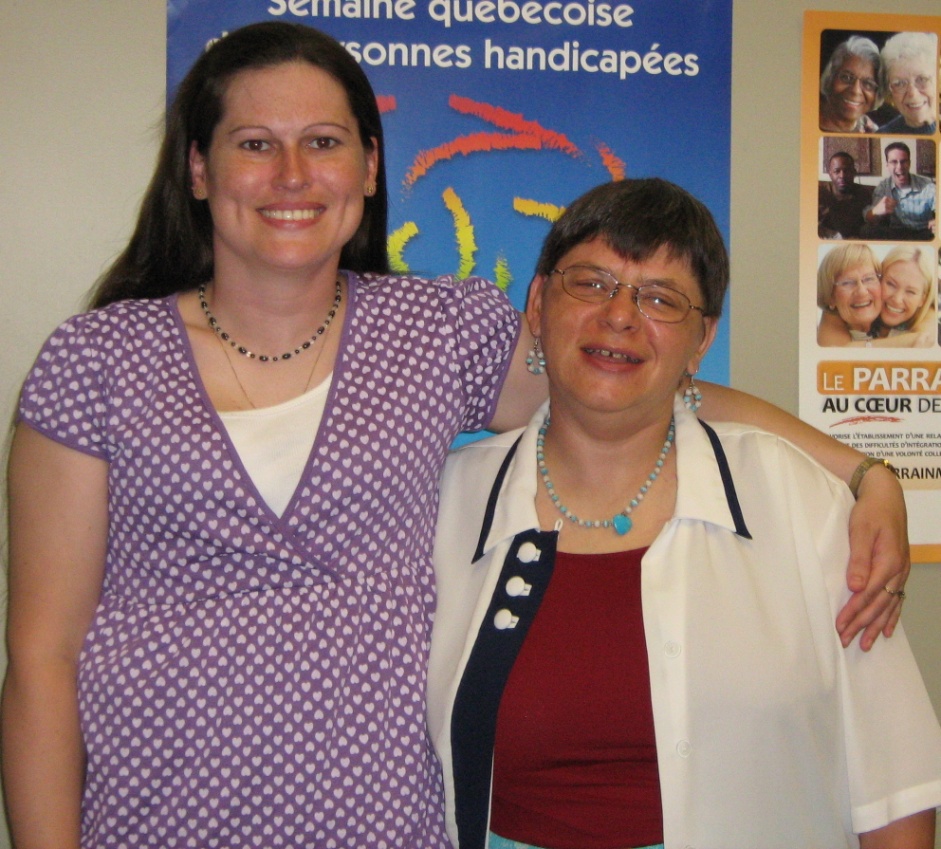 Elles adorent  faire des promenades dans la nature.
Rachel et CamilleDepuis août 2009
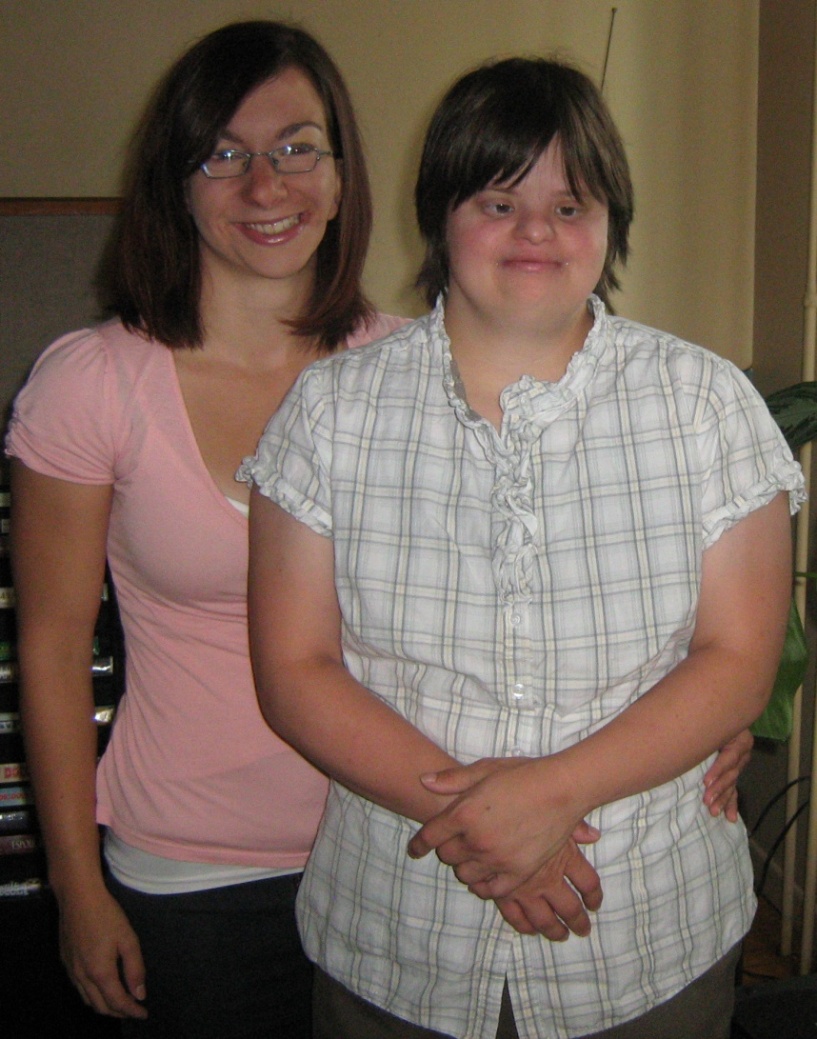 Elles vont ensemble
s’entraîner au gym                       tous les samedis.
Chantal et MélissaDepuis octobre 2009
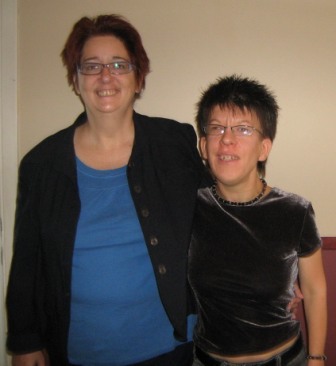 Les filles vont souvent 
voir des spectacles.
Amélie et ChristianDepuis décembre 2009
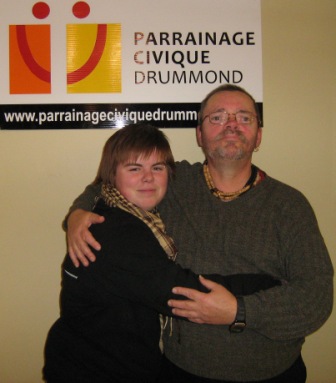 «Jouer une bonne partie de quilles ensemble, 
c’est plaisant! »
Lilianne et NathalieDepuis février 2010
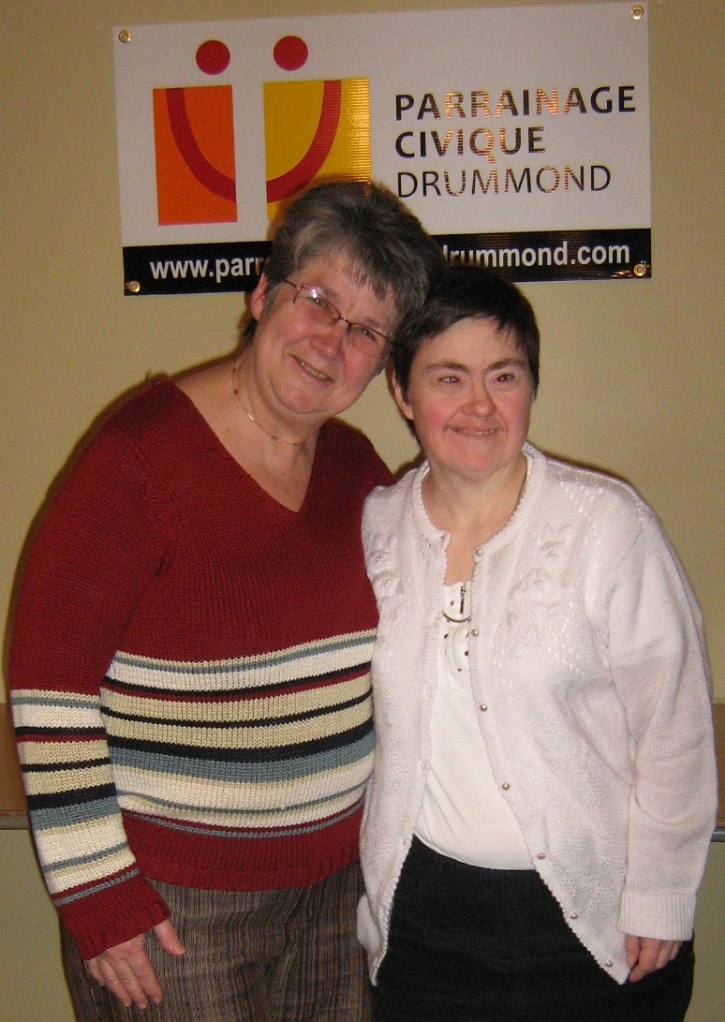 Elles aiment manger 
une molle trempée 
dans le chocolat!
Émilie et Jean- GuyDepuis mars 2011
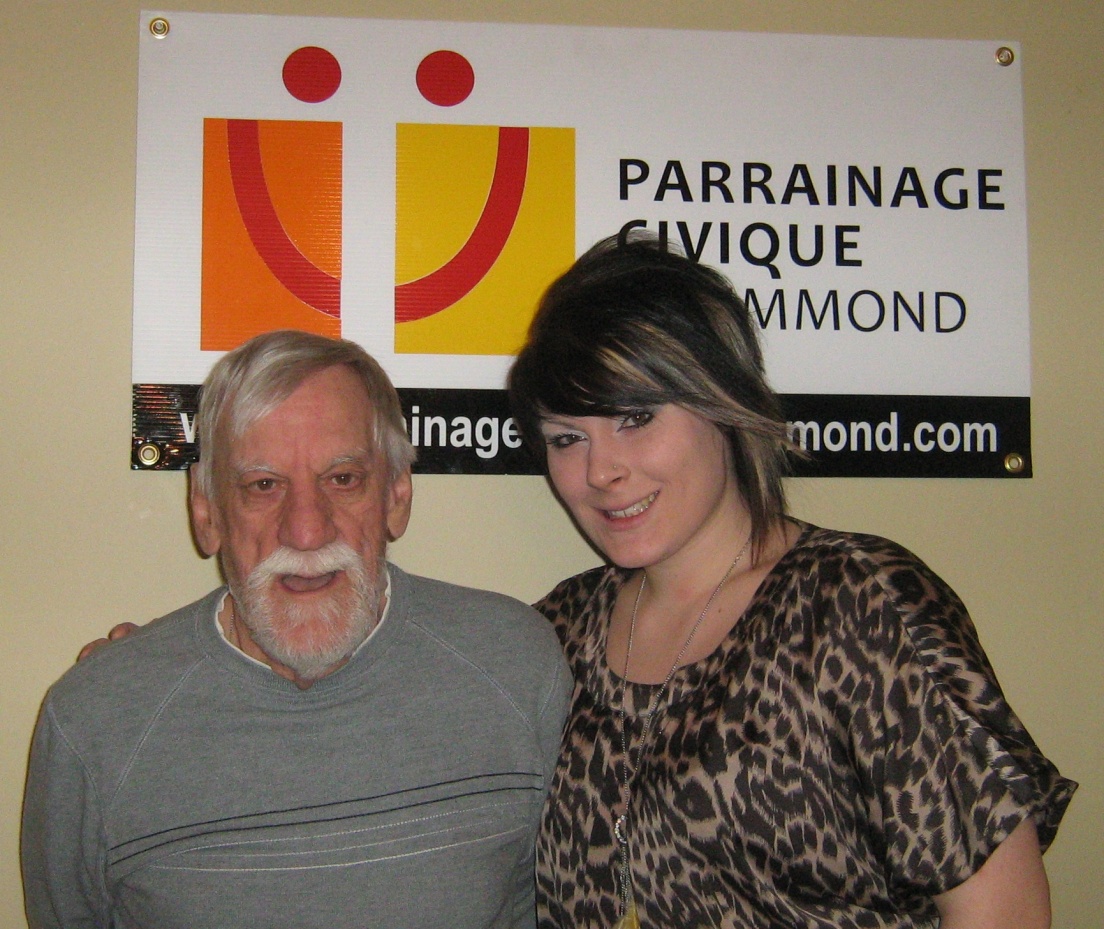 Tout nouveau jumelage!
 
Ils aiment manger au 
restaurant.
Voici nos jumelages 
en activité !!!
« Je suis toujours content de voir ma marraine!»
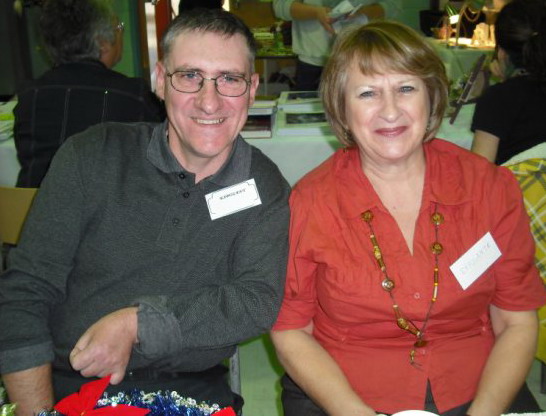 Une belle équipe qui anime un kiosque de Parrainage Civique Drummond !
Voici deux grands amis qui sont des adeptes du défilé de mode!
«Je le fais pour être avec mon parrain! »
«Gustave, c’est mon chum de gars! »
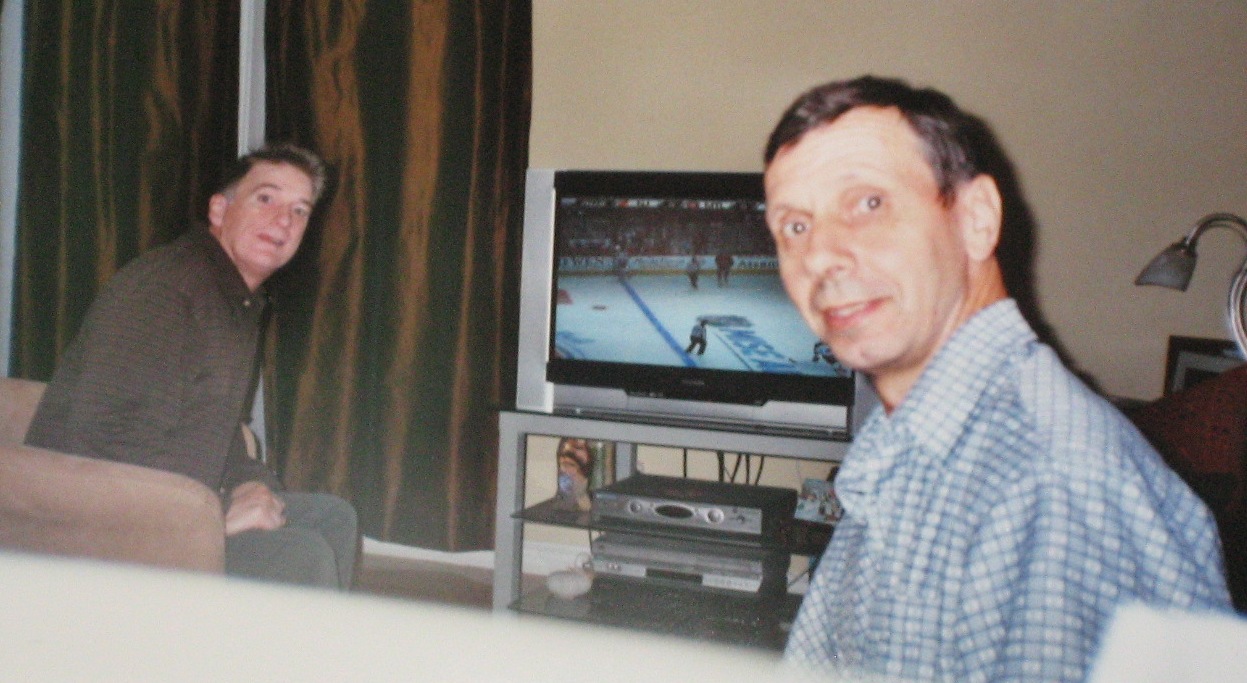 Alain et Julien, des fans du Canadien!
« Une bonne game de hockey avec mon parrain, c’est le fun!»
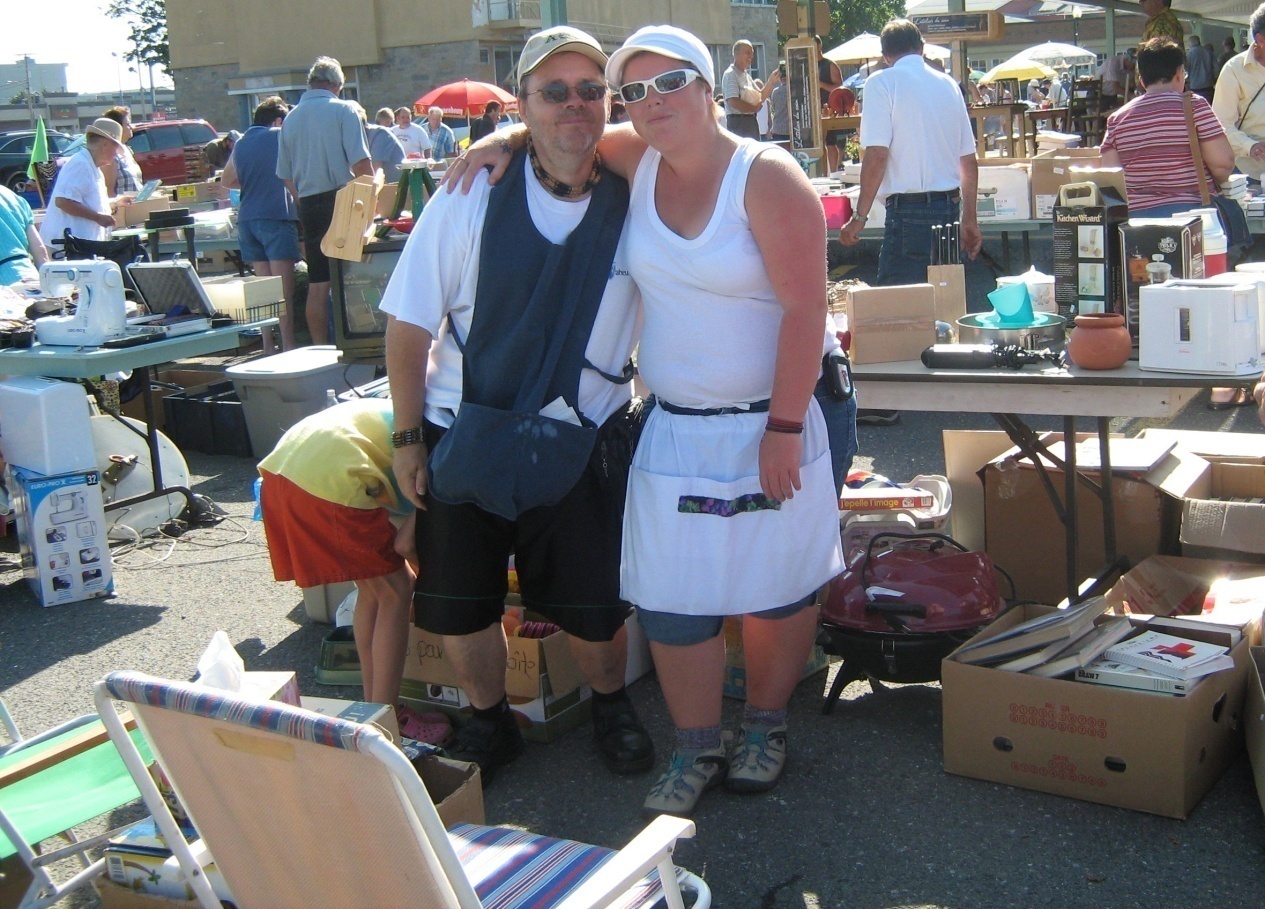 «Christian me      fait rire!»
Quelle belle équipe à la vente  du grand Bazar 
de la Fête du quartier St- Joseph!
Un beau moment en compagnie de la chanteuse Brigitte  Boisjoli!
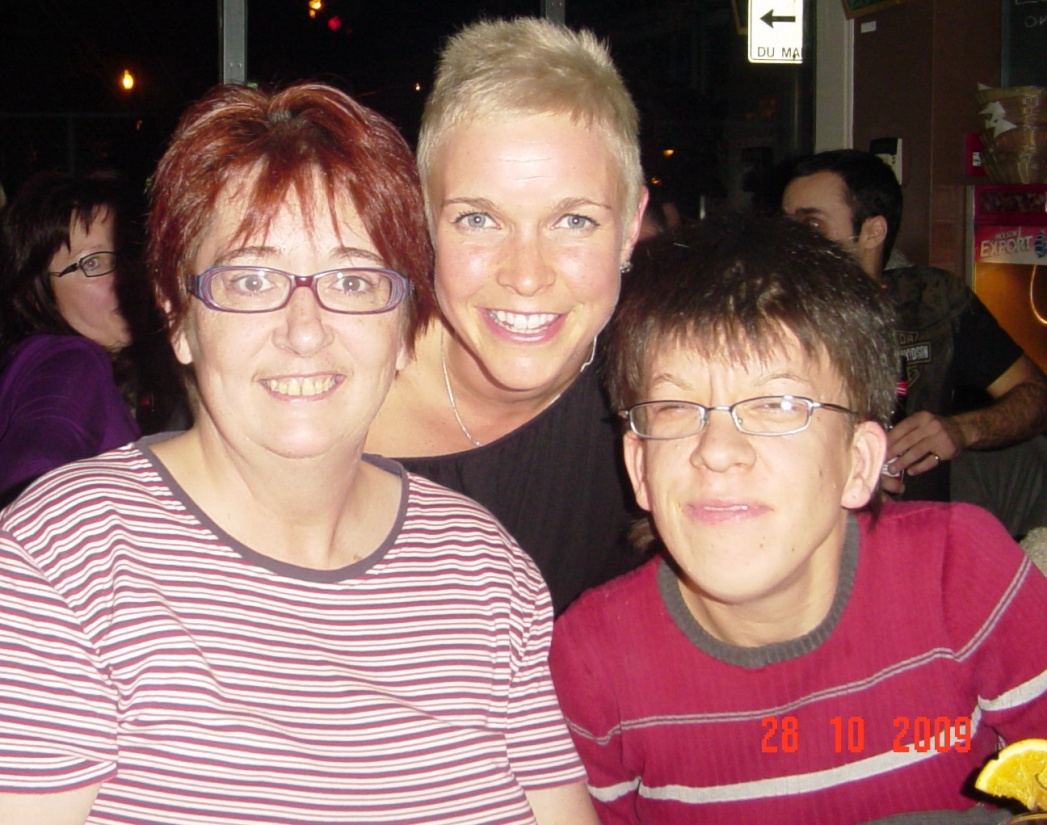 «Je m’amuse beaucoup
 avec Mélissa»
Manon fait découvrir des nouvelles choses à sa filleule :- cours de vitrail!- sandwich smoked meat!
«J’ai trouvé une amie avec qui prendre un café et discuter grâce au jumelage!»
«Moi, ma filleule a changé ma vie!»
Une équipe qui ne peut se passer l’une de l’autre!
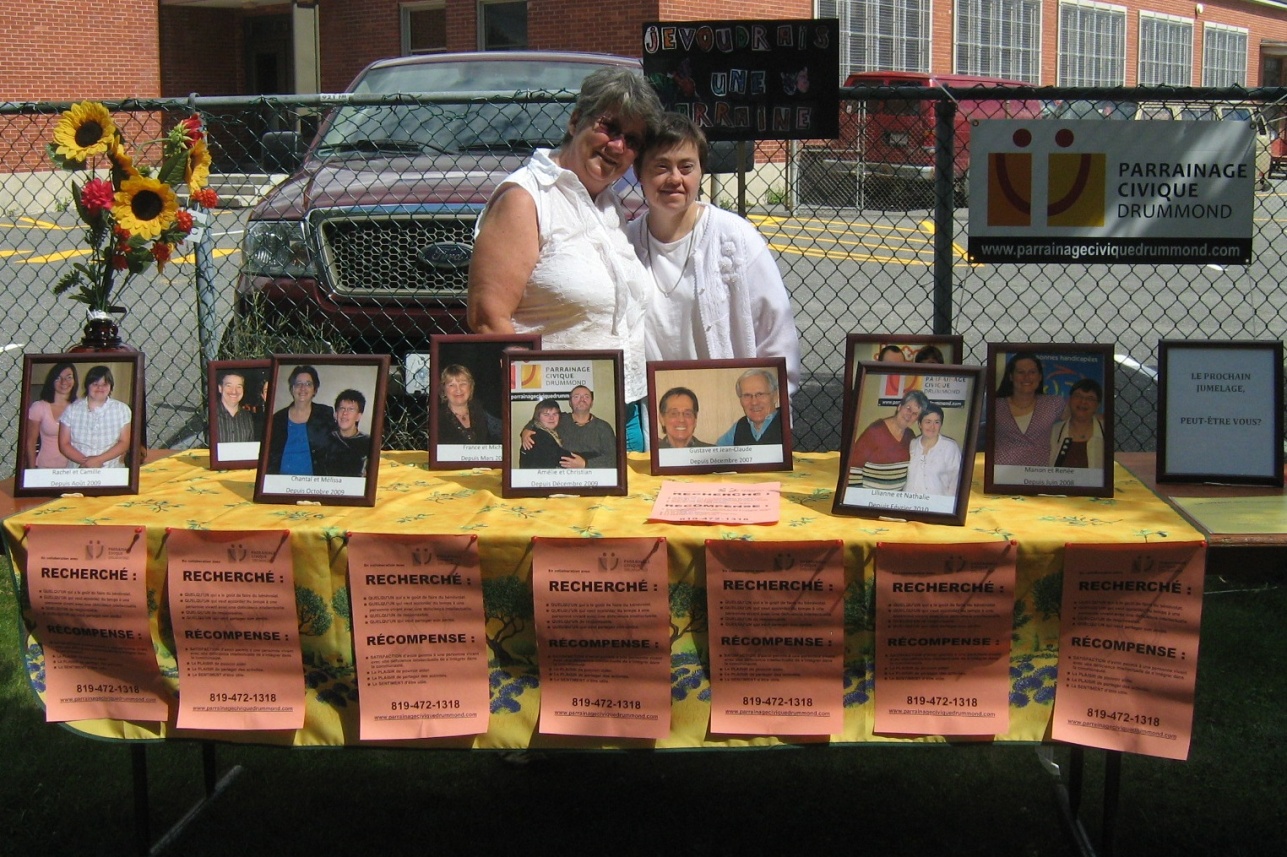 «Rachel, c’est ma marraine à Moi!»
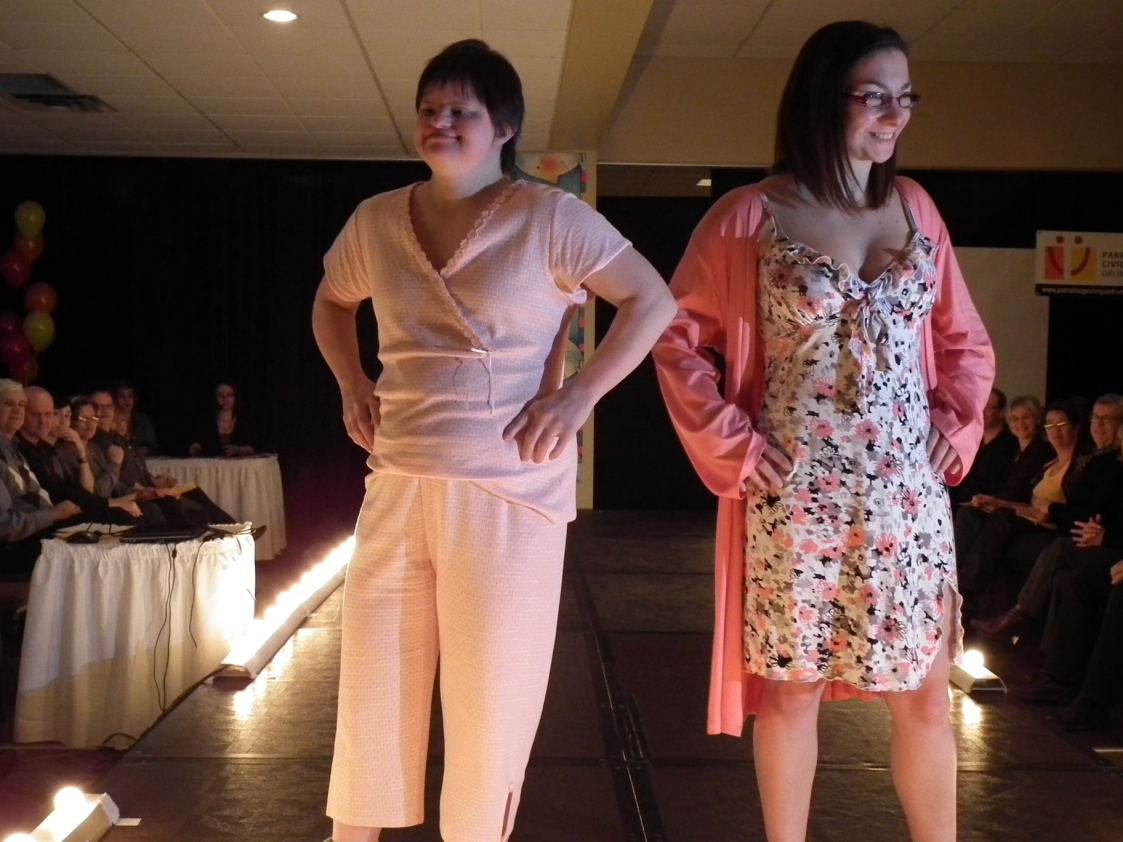 Quelles jolies dames en pyjama au défilé de mode 2011!
«Enfin, j’ai ma marraine!»
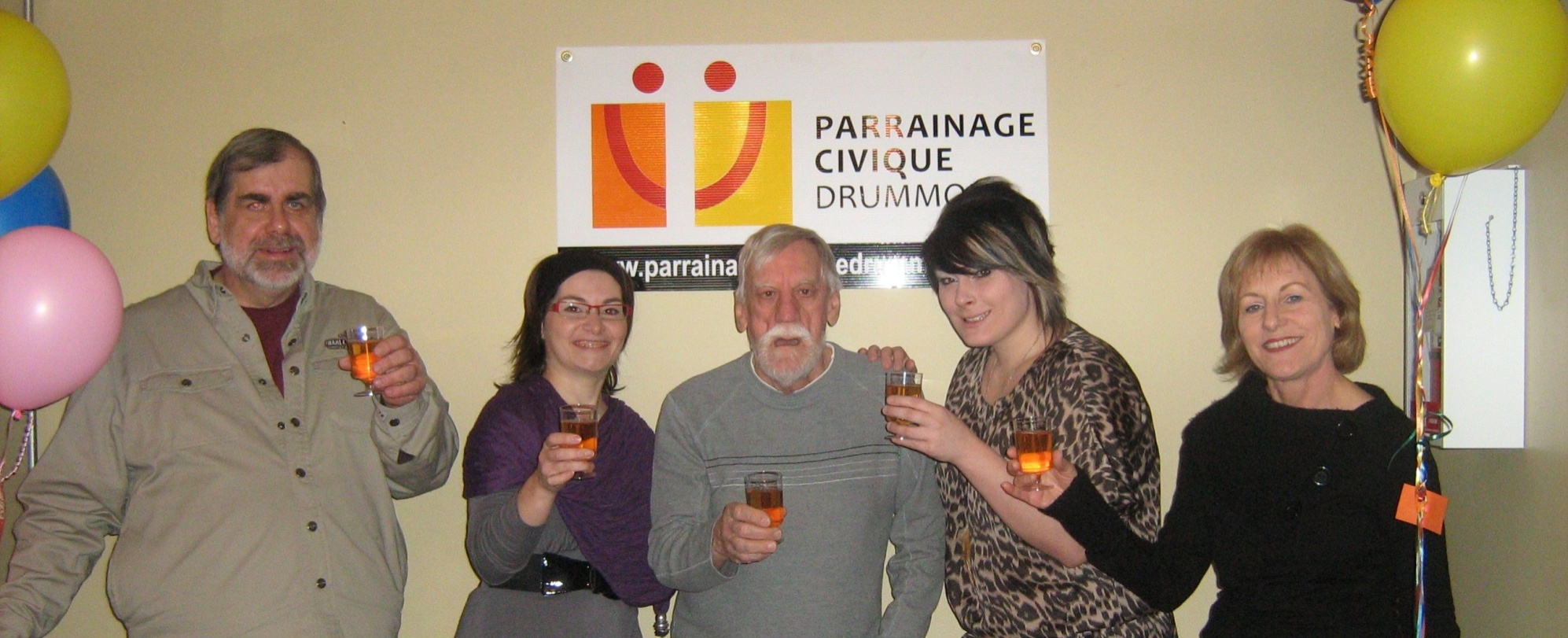 C’est une fête quand il y a un nouveau Jumelage!
Seulement 3 heures par mois de votre temps!
Peut changer le monde!
Venez joindre notre équipe dynamique !
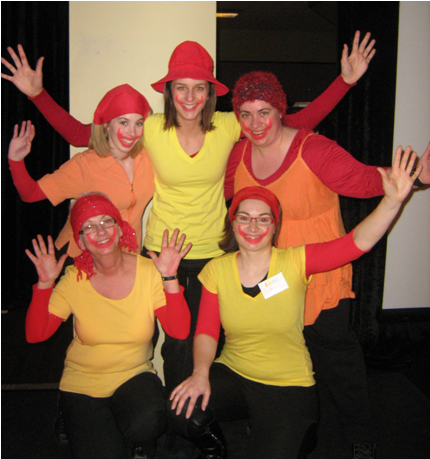 On vous attend !!!